Основная информация организации
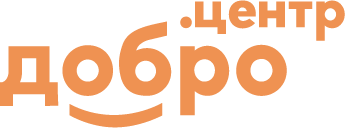 Полное наименование организации: Автономная некоммерчская организация «Историко-патриотический информационный Центр «Свидетель века»  (ID организации: 10051336)

Деятельность вашей организации:
Целью и предметом деятельности Организации является предоставление услуг в сфере сохранения исторического и культурного наследия Российской Федерации, исторического просвещения, историко- патриотического, гражданско-патриотического и духовно-нравственного воспитания граждан Российской Федерации.

Фактический адрес организации: 309 512, Белгородская область, Старооскольский городской округ, г. Старый Оскол, микрорайон Жукова, д.52, кв.4.

Социальные сети организации: https://vk.com/public217682818

Площадь помещения: 26,8 кв.м.

Количество сотрудников, которые будут заниматься развитием франшизы Добро.Центр: 3.
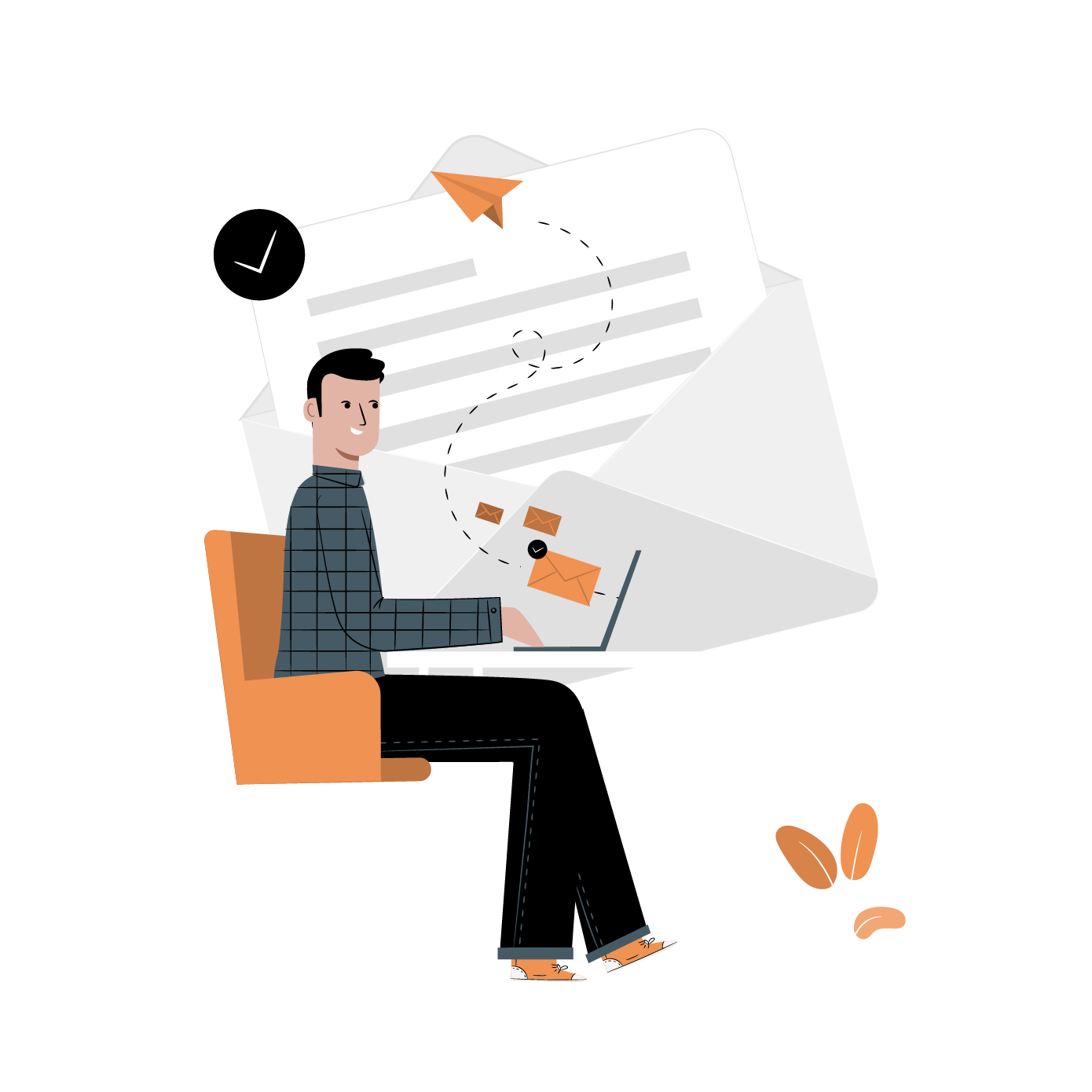 2 вебинар. Выберите пакет «Стандарт» или «Мастер»
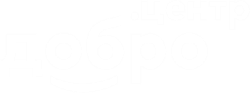 Укажите сервисы, которые вы будите реализовывать в рамках франшизы.
Пакет «Стандарт»:
1. Реализация образовательных траекторий Добро.Университета;

2. Мотивация активных граждан;

3. Технология «Обучение служением»;

4. Организация и проведение мероприятий;

5. Корпоративное волонтёрство;

6. Внедрение стандартов Ассоциации волонтерских центров;

7. Вовлечение участников СВО и членов их семей в общественные инициативы;

8. Научное волонтёрство;

9. Участие в деятельности Движения Первых.
Базовые сервисы:

1. Информирование граждан и организаций
2. Работа с Платформой ДОБРО.РФ
3. Консультирование граждан
4. Работа «Добро.Взаимно»
При выборе пакета «Мастер»
- Выберите минимум 6 сервисов из пакета «Стандарт»,
3 сервиса из пакета «Мастер»
При выборе пакета «Стандарт» Выберите минимум 6 сервисов
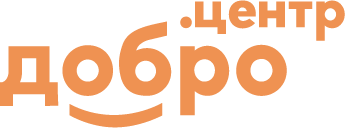 3 вебинар.
Целевая аудитория
Перечислите целевые группы, на которых направлена деятельность Добро.Центра, опишите их социально-психологический портрет
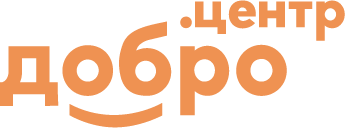 3 вебинар.
Целевая аудитория
Перечислите целевые группы, на которых направлена деятельность Добро.Центра, опишите их социально-психологический портрет
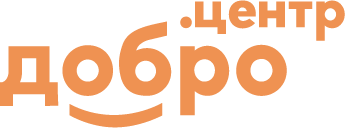 5 Вебинар . Команда
Перечислите членов вашей команды и опишите роли, функции и закрепленные сервисы за конкретным человеком.
6 Вебинар . 
Финансирование и организационная модель Добро.Центра
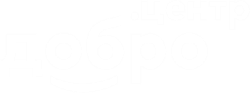 Учредителем Добро.Центра является Автономная некоммерческая организация «Историко-патриотический информационный Центр «Свидетель века» (ОГРН 1233100002431 )
Опишите основные источники для получения финансирования, какие потребности они могут закрыть, опишите пошаговый план, чтобы получить это финансирование
Сделать Добро.Центр финансово стабильной организацией планируется за счёт участия в грантах  коммерческая деятельности в сфере социального препирательства (предоставление образовательных и иных социальных услуг).
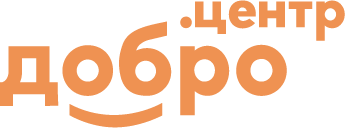 7 вебинар. Взаимодействие
с партнерами
Пропишите потенциальных партнеров, а также условия, на которых вы построите работу
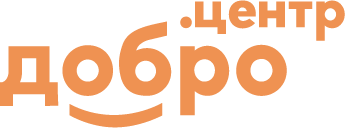 7 вебинар. Взаимодействие
с партнерами
Пропишите потенциальных партнеров, а также условия, на которых вы построите работу
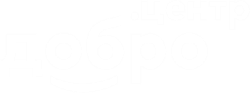 8 вебинар. Пространство и брендинг
Представляем план пространства, расположенного в помещении размером 20.6 кв.м. с функциональными зонами Добро.Центра. В нём заложены следующие ценности: инициативность, командная работа, творчество, патриотизм. Ааутеничность (особенность) вашего центра состоит в создании на его базе пространства для совместной работы по реализации гражданских инициатив добровольческих сообществ Старооскольскольского городского округа Белгородской области с учётом опыта волонтёрской деятельности местных НКО.
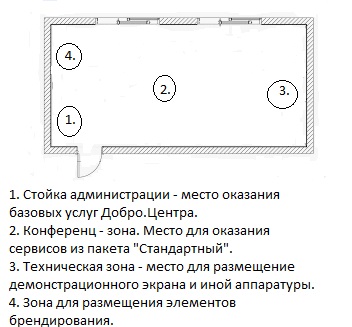 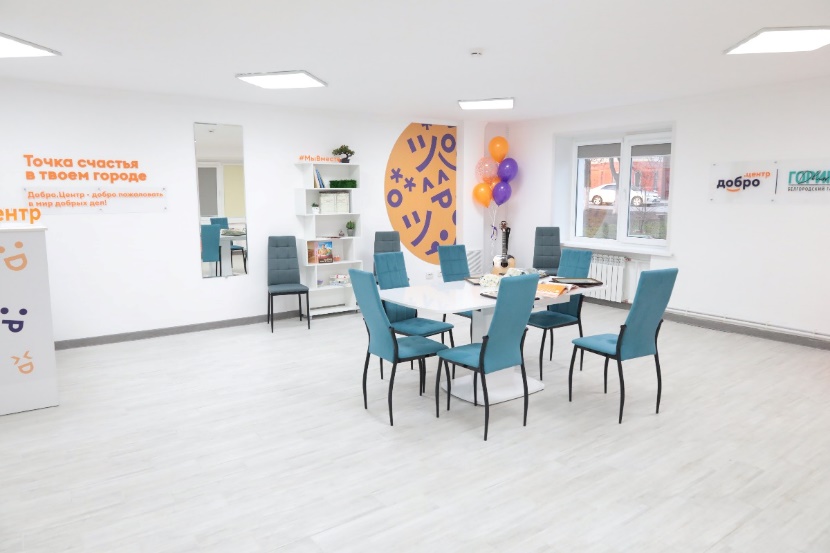